Welcome to Psychology and Sociology!
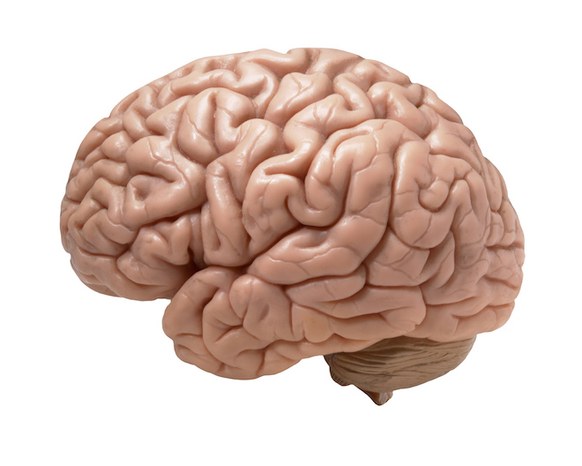 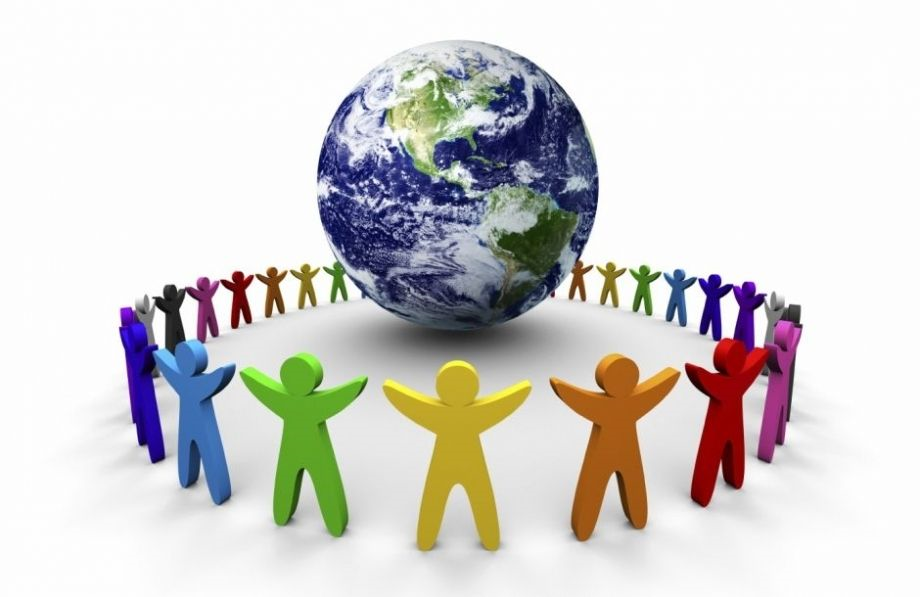 What is Psychology all about?
Psychology is the scientific study of human and animal behaviour. 

The key question we ask is ‘Why do people behave in the way that they do?’.
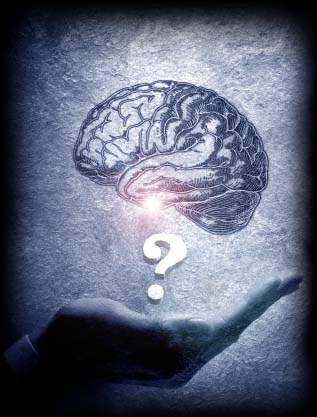 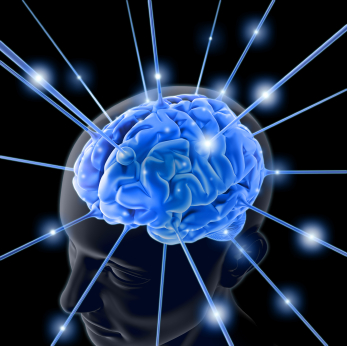 What is Sociology all about?
Sociology is the study of society and its functions. 

The key question we ask is ‘What is happening in society and why?’
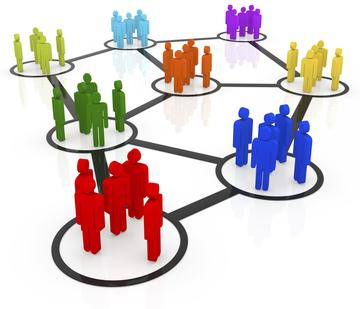 The subject matter in Psychology is very wide. These are some of the questions we have tried to answer at GCSE:
How does your brain develop?
How does your memory work?
What are the causes of depression and addiction, and how may these be treated?
How does your brain affect your behaviour?
How do you develop a sense of identity?
Why do you need to sleep and dream?
How do psychologists conduct their research?
How do other people influence our behaviour?
The subject matter in Sociology is very wide. These are some of the questions we have tried to answer at GCSE:
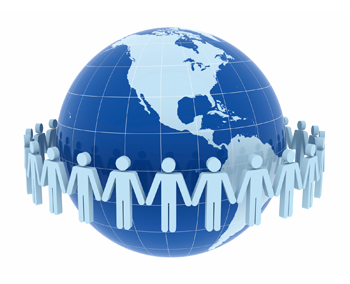 What is culture?
Does nature or nurture have the greatest influence on our behaviour?
Who commits crime and why?
How do agents in society such as the family and the media affect individuals?
What are the barriers to educational achievement?
Why is society so unequal?
What is poverty and who does it affect?
What types of family exist and how have they changed?
How do sociologists conduct their research?
What skills do I need to study Psychology?
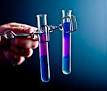 Literacy skills
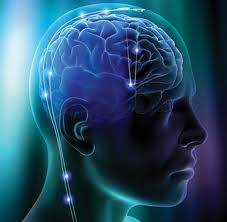 Scientifically minded
A good memory
Mathematical skills
An interest in people
Ability to discuss & debate topical issues
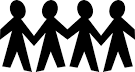 Respectful & mindful of others
What skills do I need to study Sociology?
Literacy skills
An interest in people
An interest in current affairs
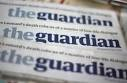 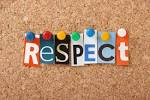 Ability to discuss & debate topical issues
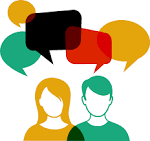 A good memory
Respectful & mindful of others
What is the difference between Psychology & Sociology?
Psychology is focussed on the behaviour of the individual, whereas Sociology examines society as a whole.

Both subjects are social sciences.


Psychology is scientific and mathematical; both subjects require extended writing skills and a good level of literacy.
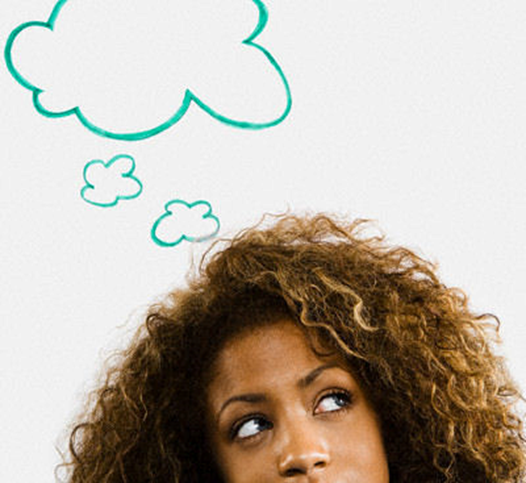 Is there a lot of writing?
Yes, Psychology and Sociology are academic subjects in which you will need to use evidence to support your answers. 

You will be expected to take detailed notes every lesson.




The exams require you to write in continuous prose with a good standard of written communication as well as a firm grasp of subject specific terminology.
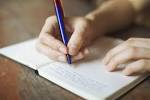 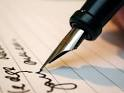 Is there any coursework?
No. Psychology and Sociology are 100% exam based. There are two examinations for both subjects at the end of Year 11. 

In lessons there are lots of practical research tasks that you can take part in though, so there is an applied element to the course. We feel that you will learn more about Psychology & Sociology by doing it.
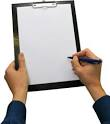 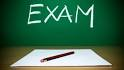 What can I do with a Psychology GCSE?
Any career than involves dealing with people. 

If you are going into teaching, law, nursing or the police force, Psychology is an area you will be required to study as part of your training. 

Some of our past students have gone on to careers linked specifically to Psychology, such as Criminologists, Probation Officers, Sports Psychologists, Educational Psychologists and early child care. 

In other fields Psychology is used widely in both Politics and Advertising, as they both deal with assessing people’s behaviour and trying to change opinions.

In short, this subject will not close any doors and certainly open a whole range of new ones!
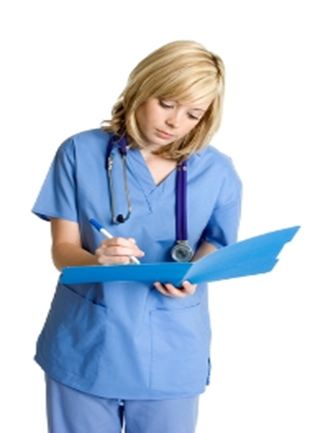 What can I do with a Sociology GCSE?
Any career than involves dealing with people. 

Sociology can help in careers such as charity work, prison officer, teacher, social worker and nurses. Even doctors have to take a Sociology module at university!

Sociology is also helpful in non-public sector roles such as HR, marketing, journalism, and the law. 

In short, this subject will not close any doors and certainly open a whole range of new ones!
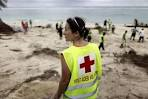 Will Psychology combine well with any other subjects?
Absolutely! You are learning about why people behave the way they do, so it will compliment almost any subject that you choose.  

For example, it combines extremely well with the Natural Sciences, Sociology, History, Philosophy & Ethics, Geography and English.
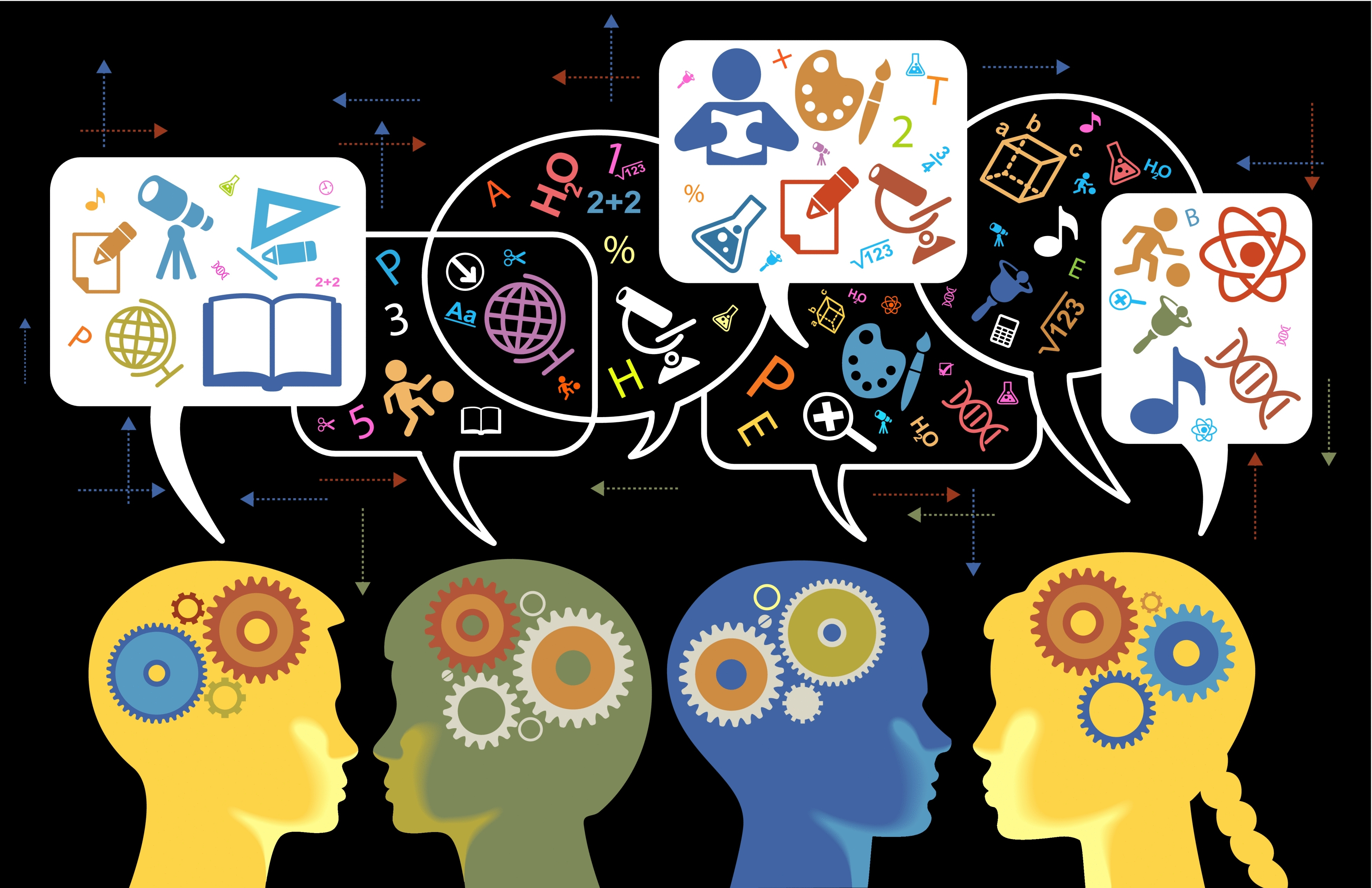 Will Sociology combine well with any other subjects?
Absolutely! You are learning about why people behave the way they do, so it will compliment almost any subject that you choose.  

For example, it combines extremely well with the Psychology, History, Philosophy & Ethics, Geography and Media Studies.
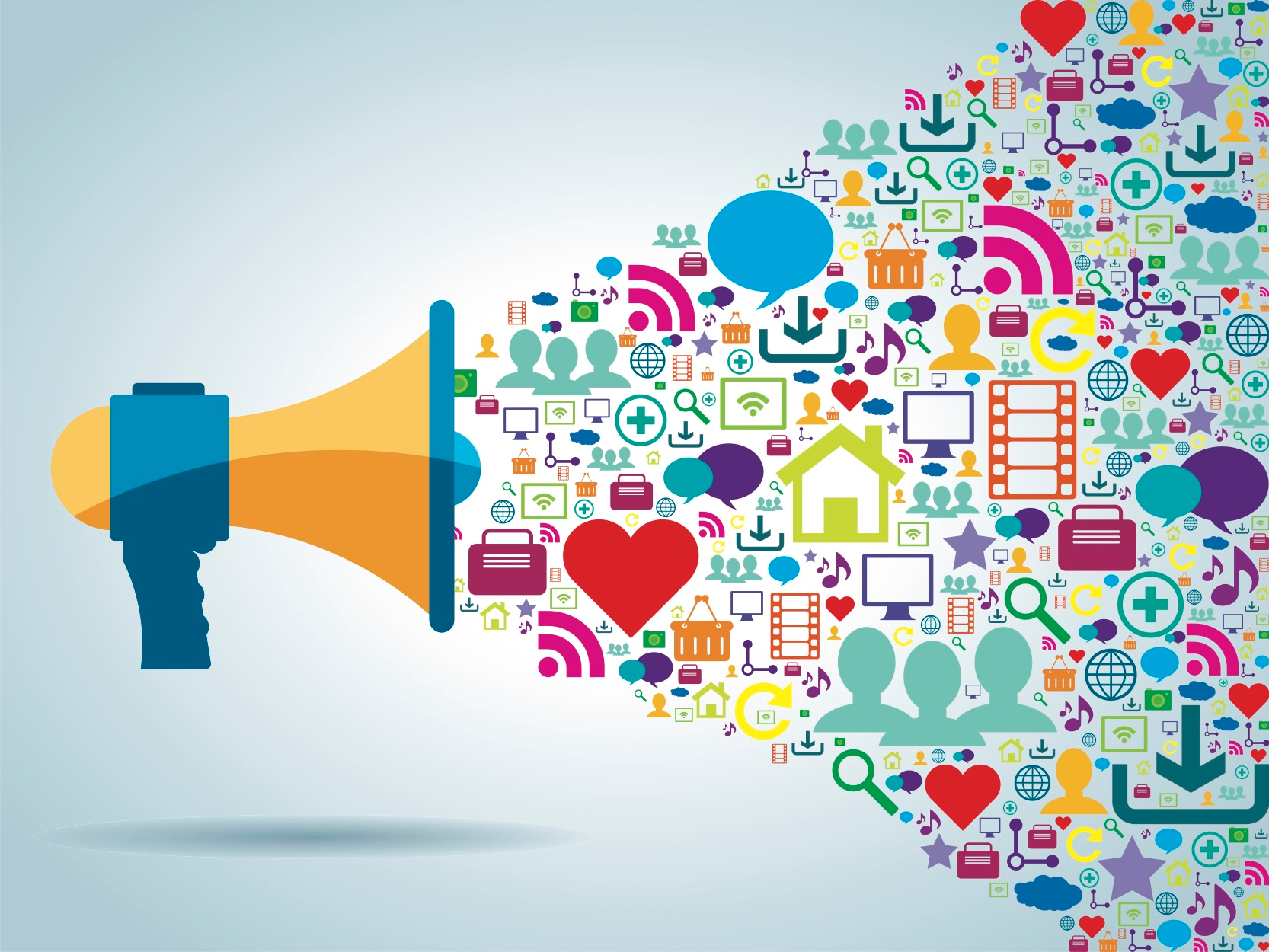